U kući Petrovića
Poštenoj i domaćinskoj. 25.02.2023.
Ukupno snabdevanje energijom po tipu goriva (%), 2019
Potrošnja finalne energije po sektorima u 2020 u %
Proizvodnja električne energije
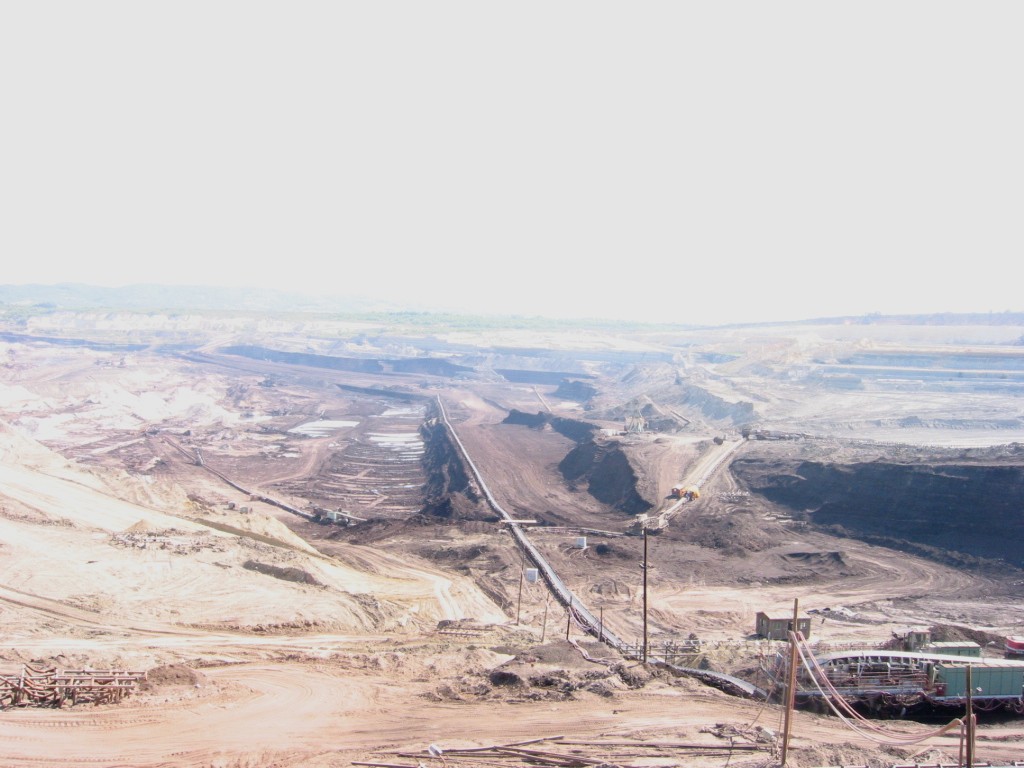 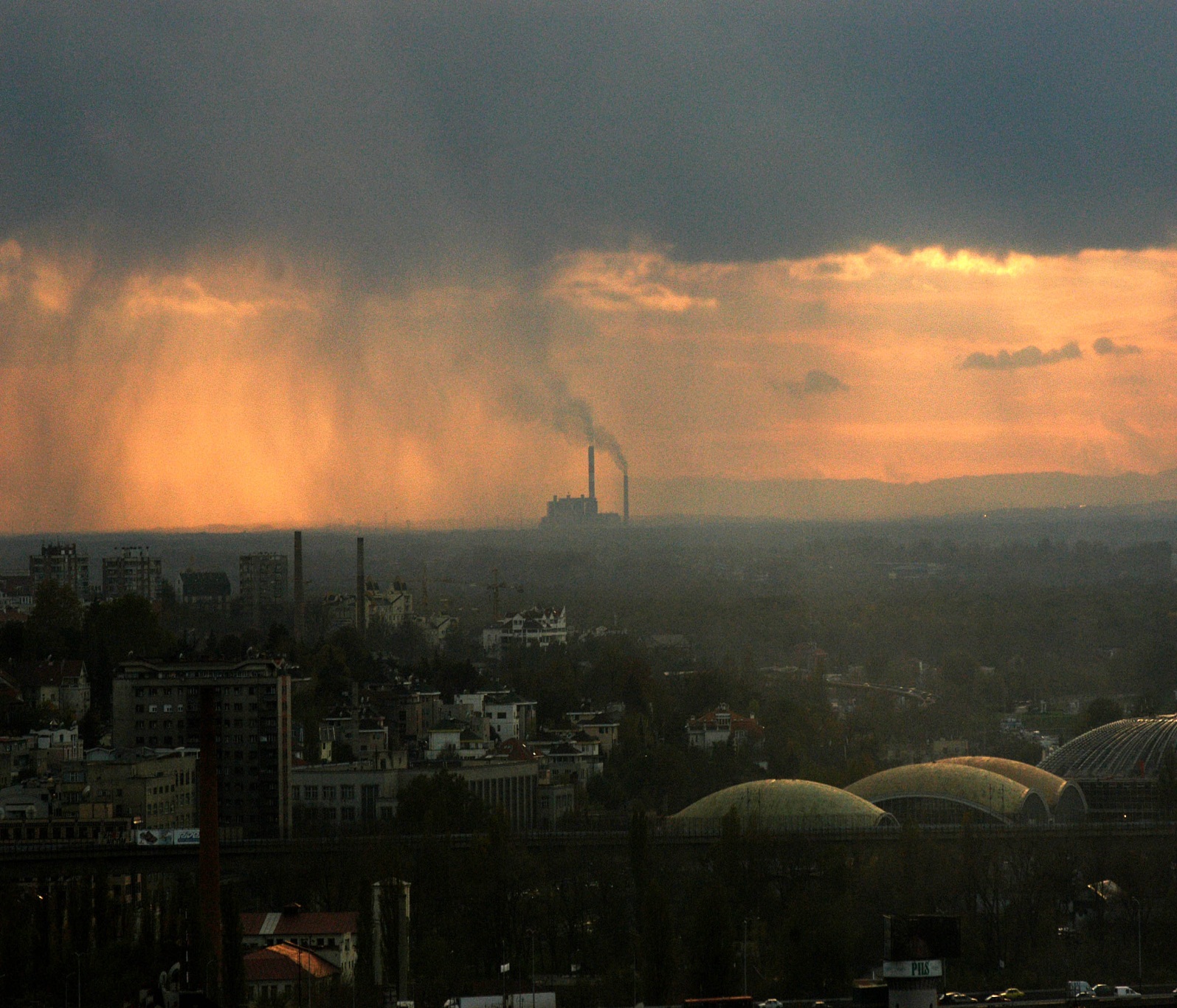 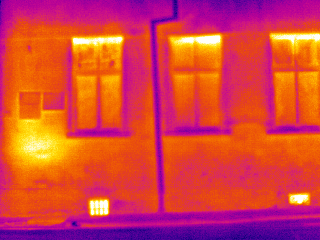 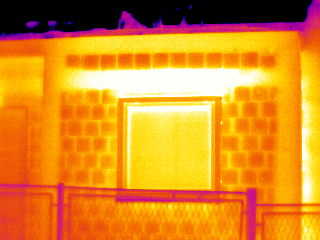 Bilans EE
Tranzicija je moguća
Zgrade u Srbiji
Scenariji renoviranja
Grejanje
Kuvanje
Glavni uređaji za grejanje
Investiranje u prošlost- neefikasni uređaji
56450 komada godišnje promet neefikasnih uređaja
16 miliona EUR

EKODIZAJN DIREKTIVA
Efikasnost šporeta na čvrsto gorivo
Domaćinstva koja se greju neefikasnim kombinovanim uređaja na drva pribegavaju dodatnom grejanju na električnu energiju. Ovakvo ponašanje uzrokuje fluktuacije potrošnje unutar jednog dana i unutar sezone a ova vrsta tražnje koincidira za najvećom potrošnjom. Na taj način potražnja najmanje platežnih domaćinstava predstavlja marginalnu, dakle najskuplju potrošnju. Ovakva situacija negativno utiče na korišćenje elektroenergetske infrastrukture i uzrokuje gubitak prilike za zaradu prodajom vršne energije.
ELEKTRIČNI UDAR IZ ŠPORETA NA DRVA
Uložimo pa množimo
https://www.youtube.com/watch?v=KTHzfOTQUZs&t=98s
Emisije za različite vidove grejanja na biomasu
Decilna analiza
Troškovi stanovanja (iz 2021)
90% smatra da su im troškovi stanovanja veliko opterećenje ili izuzetno veliko opterećenje
Svedeni ukupni troškovi grejanja u toku životnog veka(račun iz 2021)
Neočekivani troškovi(SILC anketa)
Preko 30% domaćinstava ne može da plati neočekivani trošak u iznosu od 110 EUR.
Opšti nalazi- Valjevo 2020
Skoro polovina građana Valjeva (44%) je navela da im prihodi nisu dovoljni da sastave “kraj s krajem”.
Usled socijalnog statusa, kumulativno 10% građana Valjeva je navelo da je ostvarilo pravo na popust na cenu električne energije
U prethodnih 12 meseci, 56% Valjevaca je bilo jednom ili više puta u situaciji da kasni sa plaćanjem neke od komunalnih usluga.
Neizmirene obaveze za električnu energiju i grejanje starije od mesec dana ima 34% građana.
Neočekivan trošak u iznosu od 10 000 koji bi bio plaćen iz budžeta domaćinstva ne bi bilo u stanju da plati 58% građana.
Četvrtina ispitanika je reklo da ima hronično obolele članove u svom domaćinstvu. Među njima dominiraju kardiovaskularne bolesti (54%).
Ukućane sa invaliditetom ima 6% građana Valjeva.
Najčešći problem sa stambenim objektima prisutan u svakom petom domaćinstvu su propali prozori ili vrata.
Termoizolacija na krovu ili fasadi ne postoji na 75% objekata.
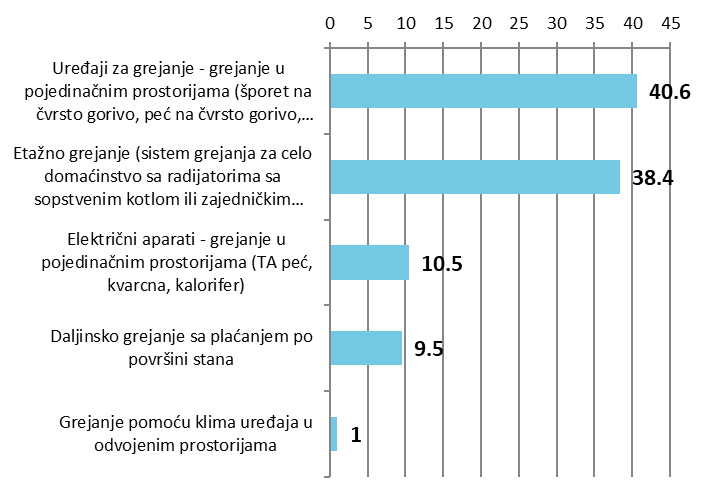 Grejanje Valjevo 2020
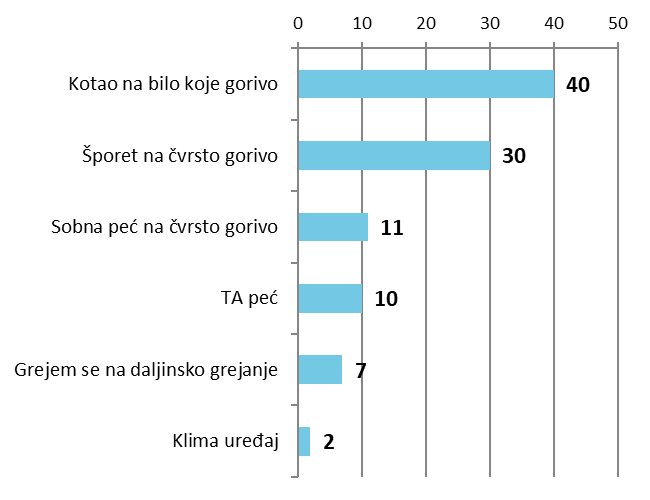 Grejanje Valjevo 2020
Kredit?
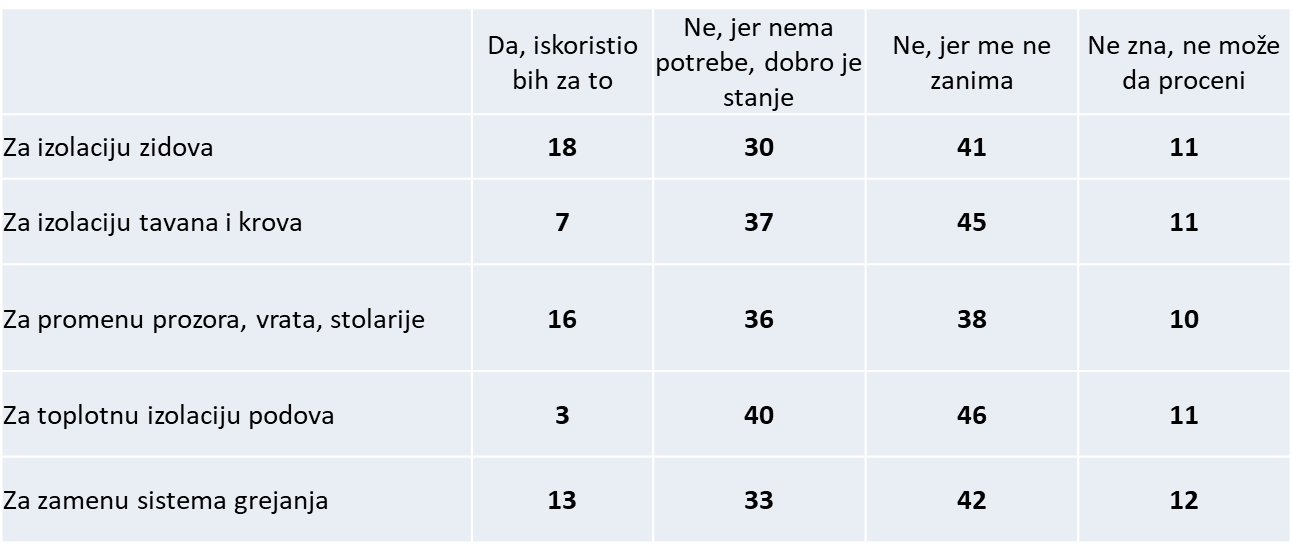 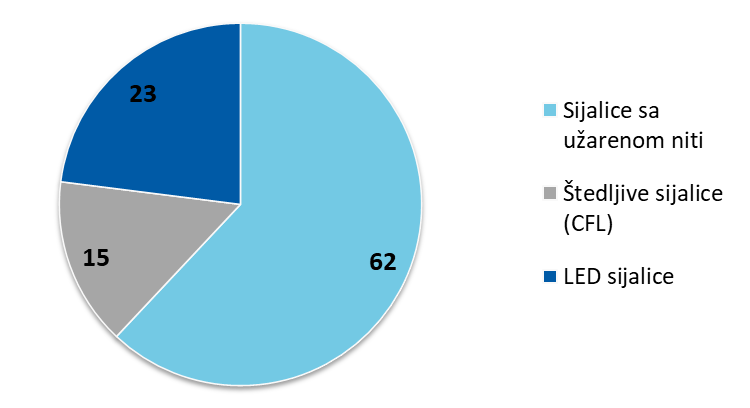 Šta to sija?
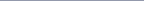 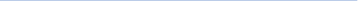 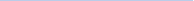 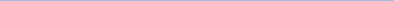 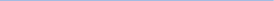 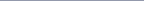 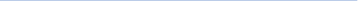 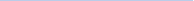 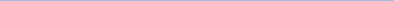 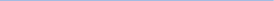 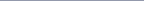 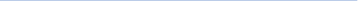 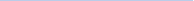 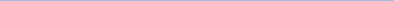 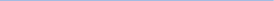 Podrška ugroženim grupama- Priboj